Preventive Health and Health Services (PHHS) Block Grant (BG)
Public Hearing Meeting
2:00 pm 
May 1, 2024
1
[Speaker Notes: AC members and quest must sign in per the attendance sheet
Chair- person, call to order the meeting; note time of start time
Let the chair- person know the meeting can start.]
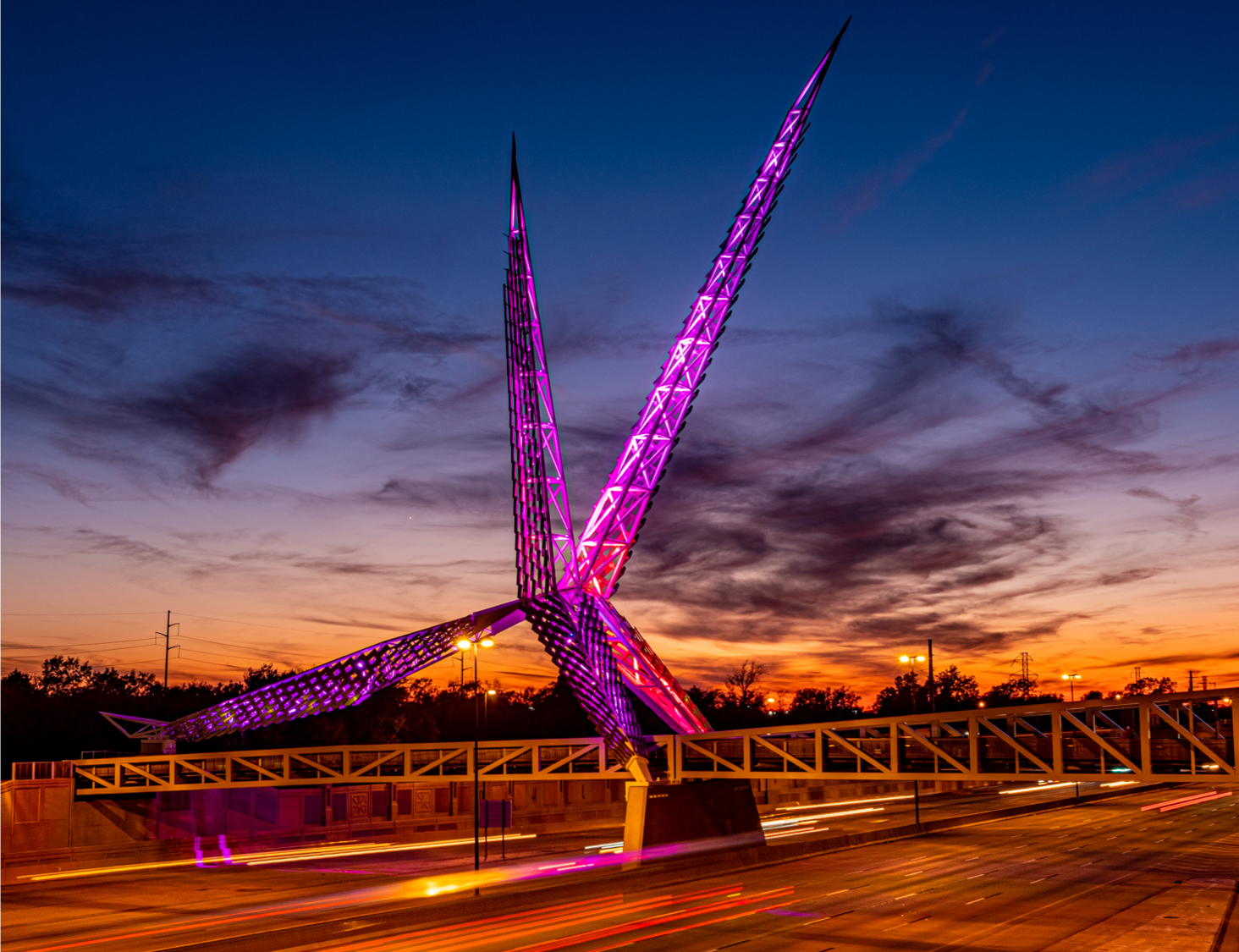 Meeting Agenda
Call to Order, Welcome and Introductions 
Public Hearing -FY24 State Work Plans and Funding FY24 - FFY2025
Closing Remarks and Adjournment
Oklahoma State Department of Health | Preventive Health and Health Services Block Grant | 2024
2
[Speaker Notes: Welcome and thank you for your participation.

Have all guests and AC members make introductions  

Today’s agency:
Public Hearing for FY24 Work plans and funding
Closing remark and adjourn the meeting]
FY24 Work Plans - SFY2025 Proposals and Funding
Oklahoma State Department of Health |  Preventive Health and Health Services Block Grant | 2024
3
[Speaker Notes: Based on the AC recommendations and the commissioner approval, the following proposals/applications will receive funding for FFY2025. 

Today’s agenda will provide an overview of the FY2024 workplans and budgets.]
Advancing Health Equity and Strengthening Minority Health
Budget: $179,995 - Maintain existing program FTEs - 3 existing staff 
	Other - supplies/training/IT
Healthy People 2030: Increase the proportion of adults with limited English proficiency who say their providers explain things clearly - HC/HIT‑D11

Program SMART Objective and Activity:
Objective – By 09/2025, increase health literacy among adult LEP individuals 	in Oklahoma by providing accessible and culturally appropriate 	health information.
Activity - The OMHHE will conduct listening sessions, key informant 	interviews, and capacity building sessions with LEP individuals and 	groups and provide in-person and virtual interpretations and 	translation services.
[Speaker Notes: Review the programs
Work plan SMART objective and activities
Budget]
Healthy Aging and Injury Prevention
Budget: $152,343 –Enhance or expand   FTEs:3 existing staff   Other:   	supplies/travel/IT
Healthy People 2030: Reduce fall-related deaths among older adults – IVP-08
Program SMART Objective and Activity:
Objective - By 09/2025, stabilize the rate (131.2 per 100,000 in 2021) of 	unintentional fall-related deaths among adults 65 years and older.
Activity- 1. Engage state and community stakeholders across sectors of healthy 	aging to strengthen capacity to address age-related factors that increase 	risk on injury.
	2. Conduct outreach efforts to provide injury prevention educational and 	programmatic information.
	3. Identify opportunities to expand access to evidence-based fall 	prevention programming (e.g.,TCMBB, MOB, Tai Chi for Arthritis and 	Fall Prevention) in counties with high fall-related death and 	hospitalization rates.
Office of Communications - CHD Digital Display System
Budget: $95,000 –Start up   FTEs: 0    Other: Equipment 

Healthy People 2030: Health Communications, Increase the health literacy of the population — HC/HIT‑R01

Program SMART Objective and Activity:
Objective - By 09/2025, the Office of Communications will work with county 	health department staff to 	purchase, install, and implement content for 	digital display systems in 81 county health department lobbies.
Activity - The Office of Communications will work to develop a slide deck of at 	least 25 content slides with information on health department services 	and public health topics for the digital display system.
[Speaker Notes: Rachel Baugh]
Suicide Prevention
Budget: $118,084 –Enhance or expand  FTEs: 1 Other: Supplies/IT

Healthy People 2030:  Reduce the suicide rate – MHMD 01
 
Program SMART Objective and Activity:
Objective - By 09/2025, implement at least one suicide harm reduction 	strategy across OSDH and CHDs.
Activity - The IPS will distribute firearm locks to CHDs and public 	interacting OSDH services.
Partner Inflicted Brain Injury- PIBI
Budget: $49,183 –Enhance or expand    FTEs: 1   Other: Supplies/   	IT/contract/travel for training
Healthy People 2030:  Reduce intimate partner violence – IVP D04 

Program SMART Objective and Activity:
Objective - By 09/2025, Injury Prevention staff will provide training on partner 	inflicted brain injury recognition and accommodations to 250 domestic 	violence service providers and allied professionals.
Activity - Provide training on partner inflicted brain injury recognition and 	accommodations at one statewide domestic violence service provider 	conference.
Sexual Assault Hotline Training, Support & Surveillance
Budget: $89,800 –Start up   FTEs: 0      Other: Supplies/Contract
Healthy People 2030: Reduce contact sexual violence — IVP D0
Program SMART Objective and Activity:
Objective - By 09/2025, the Injury Prevention Service (IPS) staff will contract with an identified expert in sexual and domestic violence hotline training to provide hotline training to 130 sexual and domestic violence advocates.

Activity - 1. IPS staff and community partners will identify an expert in sexual and 	domestic violence hotline training to contract with for training in Oklahoma.
	2. Arrange training space and support for attendees to attend one statewide 	training, 
	3. Contract with the YWCA-OKC to upgrade existing dated hotline response 	systems, and 
	4. Conduct surveillance of sexual violence through the Behavioral Risk 	Factor Surveillance System (BRFSS)
Child Passenger Safety Program-CPS
Budget: $221,386 –Maintain existing funds    FTEs:0    Other: Supplies
Healthy People 2030: Reduce the proportion of deaths of car passengers who weren’t buckled in - IVP-07

Program SMART Objective and Activity:
Objective – By 09/2025, distribute an average of 300 child safety seats 	monthly to participating sites statewide.
Activity - The IPS will procure child safety seats and work with certified CPS 	technicians in the OSDH Central Office and county health departments 	to identify opportunities to offer free car seat checks to the general 	public and installations of free car/booster seats to eligible low-income 	families.
Certified Healthy Oklahoma Community and Congregation Consultation- CHO
Budget: $47,041   Start up   FTEs:1   Other: Supplies/IT/travel

Healthy People 2030: Reduce the proportion of adults with obesity — NWS‑03

Program SMART Objective and Activity:
Objective - By 09/2025, Certified Healthy Oklahoma will see an increase of 20 	additional applications between Certified Healthy Oklahoma Community 	and Congregation Sectors.
Activity - Certified Healthy Oklahoma team will partner with OSDH 	Communications to develop marketing materials to promote Certified 	Healthy Oklahoma Community and Congregation applications.
Chronic Disease Prevention Service (CDPS) – Community Health Screenings
Budget: $50,023 –Enhance or expand     FTEs:0     Other: Supplies/Equipment
Healthy People 2030: Improve cardiovascular health in adults – HDS-01

Program SMART Objective and Activity:
Objective – By 09/2025, Chronic Disease Prevention Service will provide health 	screening and quality control supplies along with training and educational 	material to local health departments across the state to provide an 	additional 8,000 preventive health screenings to clients living with or at 	risk for heart disease and diabetes in their counties.
Activity - Create and train nurses within county health departments over 	utilization of a Smartsheet data collection tool to input the number and 	type of health and community service program referrals provided for 	clients receiving Cholestech LDX screenings with abnormal lab value 	results.
[Speaker Notes: Morgan Hamilton]
Go NAPSACC Expansion
Budget: $47,076 –Enhance or expand    FTEs: 1   Other: Supplies/ IT /travel
Healthy People 2030: Reduce the proportion of children and adolescents with obesity — NWS‑04

Program SMART Objective and Activity:
Objective - By 09/2025, an additional 25 Early Childhood Programs will be 	participating in Go NAPSACC.
Activity - The Early Childhood Education Consultant will conduct quarterly 	CECPD approved trainings. The trainings will include providing an 	overview of Go NAPSACC to the early childhood programs and how 	to implement the program evidence- based strategies. The trainings 	will include discussion of policies, resources, and materials to ensure 	a successful participation and completion of the program.
Healthy School Environments Technical Assistance
Budget:$39,241  –Enhance or expand   FTEs: 0      Other: Supplies/ IT/travel

Healthy People 2030: Reduce the proportion of children and adolescents with obesity — NWS‑04

Program SMART Objective and Activity:
Objective - By 09/2025, Community Analysis and Linkages will partner with 	Healthy Schools Oklahoma to implement Painted Play-spaces at 10 	schools.
Activity - Community Analysis and Linkages will partner with Healthy Schools 	Oklahoma to identify 10 schools to implement Painted Play-spaces and 	at least 5 schools will be in underserved communities.
Increasing Nutrition Security in County Health Departments with Statewide Partners
Budget: $80,242 –Enhance/expand  FTEs: 2 Existing  Other: Supplies/ IT/contract

Healthy People 2030: Reduce household food insecurity and hunger — NWS‑01

Program SMART Objective and Activity:
Objective - By 09/2025, the two state food banks will establish to 10 emergency 	food pantries in county health departments.
Activity - The food banks will provide training and logistical support to 10 county 	health department sites in preparation for an on-site food pantry.
[Speaker Notes: Lauran Larson]
Leading Oklahoma to Prosperity through Health Communications Initiative
Budget: $5,500 –Enhance or expand  FTEs: 0  Other: Lodging/travel 
 
Healthy People 2030: Increase the health literacy of the population HC/HIT‑R01

Program SMART Objective and Activity:
Objective – By 09/2025 the OSDH communications team will host a statewide 	strategic planning training program.
Activity - The OSDH communications team will host a statewide training program 	to strategically plan for communications that will reach Oklahomans.
[Speaker Notes: Erica Rankin]
Northeastern Oklahoma CATCH Coordinated School Health Initiative
Budget: $77,697 –Enhance or expand  FTEs: 4 existing staff  Other: Supplies/ IT/travel

Healthy People 2030: Increase the proportion of children who do enough aerobic physical activity PA-09

Program SMART Objective and Activity:
Objective - By 09/2025, CATCH curriculum and equipment will be purchased 	and training will be provided to 8 schools in District 4 in order to ensure 	the program is accessible to low-income elementary school aged 	students.
Activity - Provide a one-day training to after school program identified staff to 	implement CATCH program.
D5 Pilot Birth Certificate Waiver for Homeless
Budget: $45,000 -Start up       FTEs: 0    Other: IDs and Birth Cert 

Healthy People 2030: Improve Overall Well-Being - OHM-01

Program SMART Objective and Activity:
Objective - By 09/2025 a streamlined process and dedicated portal 	will be developed to support the pilot project.
Activity - Build dedicated portal.
[Speaker Notes: Brandi Combs]
Fluoride Outreach Project
Budget: $22,500 –Enhance or expand  FTEs: 0 Other: Supplies/travel 

Healthy People 2030: Oral Conditions, Reduce the proportion of children and adolescents with lifetime tooth decay – OC01

Program SMART Objective and Activity:
Objective - By 09/2025 Staff in the Dental Health Service will provide 7500 	Fluoride Varnish applications to the County Health Departments and 	other partners for application to the teeth of vulnerable children.
Activity - Providing fluoride varnish to internal and external partners.
Project Combatting Heavy Advertisement of Tobacco (CHAT) in Oklahoma
Budget: $40,000 –Enhance/expand   FTEs: 0  Other: Contract 
Healthy People 2030: Reduce the proportion of adolescents in grades 6 through 12 who are exposed to tobacco product marketing TU-22; Reduce current use of any tobacco products among adolescents TU-04; Reduce current use of any tobacco products by adults TU-01
Program SMART Objective and Activity:
Objective - By 09/2025, will maintain one contract with the Hudson College of 	Public Health to assess 320 licensed tobacco retailers in Oklahoma using 	surveillance tools such as the Standardized Tobacco Assessment for Retail 	Settings (STARS) to identify disparities and policy needs for point-of-sale 	advertising and retailer density relating to youth access to tobacco.
Activity - CHAT will maintain one contract with the Hudson College of Public 	Health to assess 320 licensed tobacco retailers in Oklahoma using 	surveillance tools such as the Standardized Tobacco Assessment for Retail 	Settings (STARS) to identify disparities and policy needs for point-of-sale 	advertising and retailer density relating to youth access to tobacco.
[Speaker Notes: Elizabeth Chery]
Closing Remarksand Adjournment
Thank you!
21
Oklahoma State Department of Health | Preventive Health and Health Services Block Grant | 2024
[Speaker Notes: Chair to call the meeting to end.   

Closing remarks –]